ก้าวสู่ทศวรรษกองทุนสุขภาพตำบล และ LTC ต่อการจัดการระบบสุขภาพชุมชน
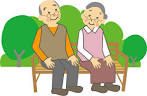 อัตราการเกิดที่ลดลง วัยแรงงานลดลง
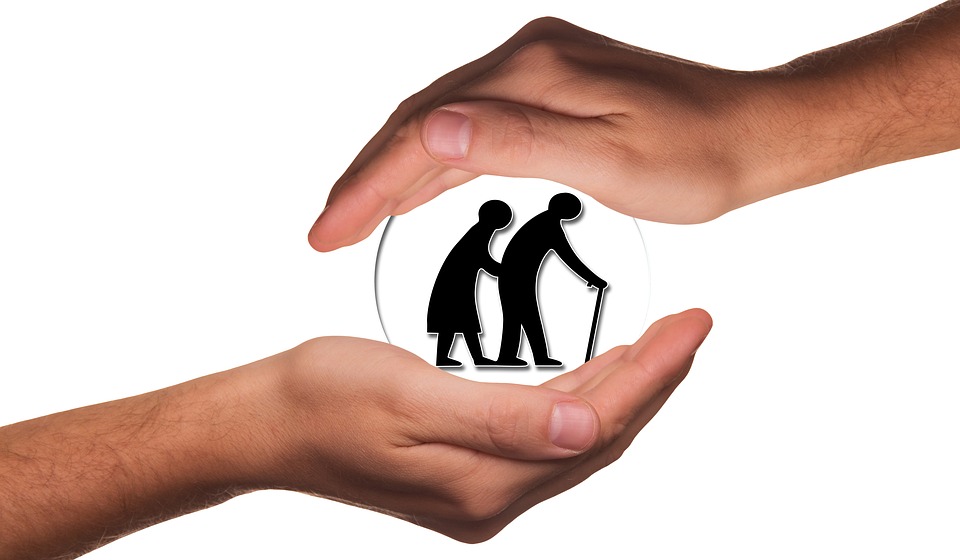 มากกว่าร้อยละ ๗ เป็นผู้นสูงวัยกว่า ๖๕ ปี
มากกว่าร้อยละ ๑๐ เป็นผู้นสูงวัยกว่า ๖๐ ปี
สถานการณ์สังคมสูงวัย
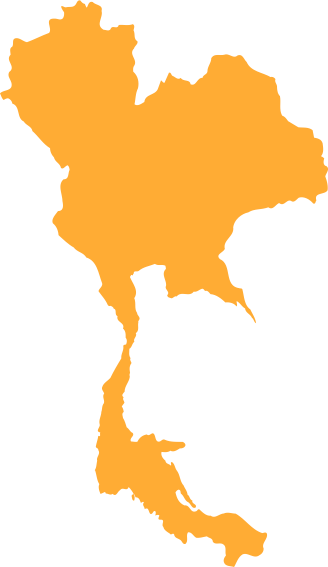 สถานการณ์ประเทศไทย
กับสังคมสูงวัย
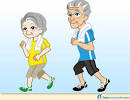 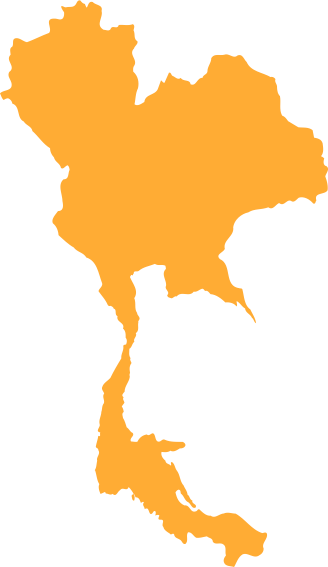 ในอาเซียน...สัดส่วนผู้สูงอายุของไทยมากกว่าประเทศอื่นๆ และไทยก้าวเข้าสู่สังคมเร็วกว่าประเทศส่วนใหญ่ในอาเซียนประมาณ 20 ปี
สถานการณ์ผู้สูงอายุในอาเซียน
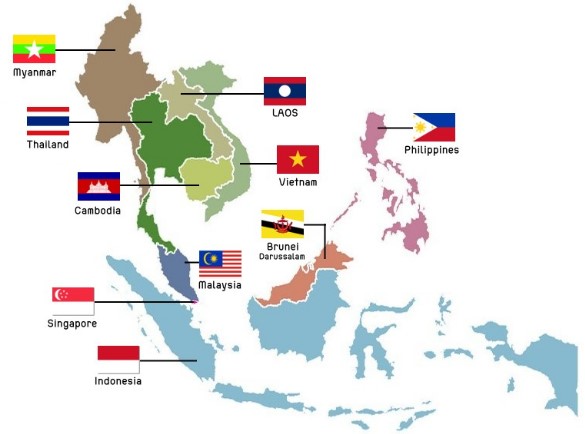 อันดับ 1 สิงคโปร์
อันดับ 2 ประเทศไทย
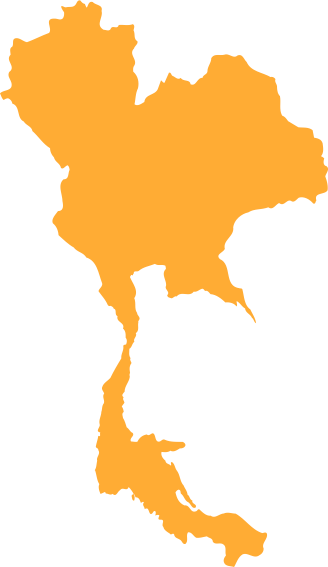 ประเทศไทยก้าวสู่
สังคมสูงวัย
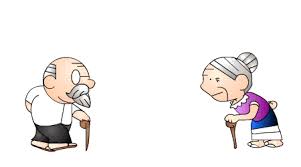 เมื่อคนไทยจำนวนน้อยลง
 แต่คนแก่มีมากขึ้น             
เราต้องเตรียมตัวอย่างไร
2554-2653 
“ศตวรรษแห่งผู้สูงอายุ”  
มีผู้สูงอายุมากกว่า ร้อยละ 10
ของประชากรทั้งหมด
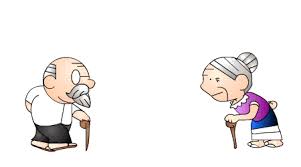 ปิรามิดประชากรของประเทศไทย ปี พ.ศ. 2503-2573
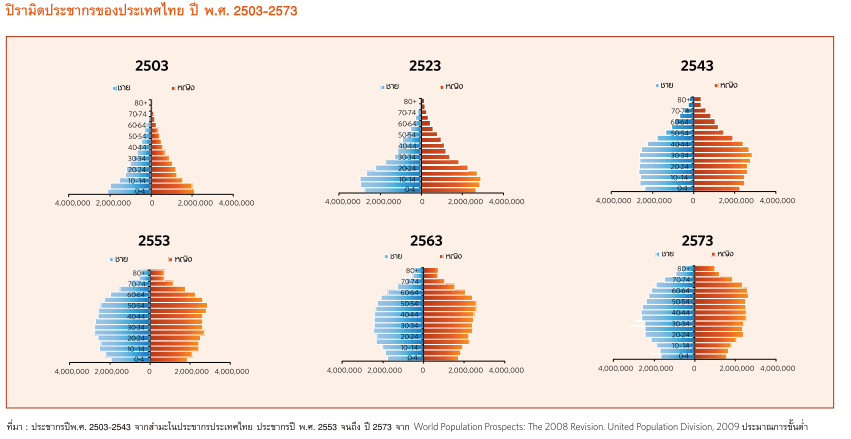 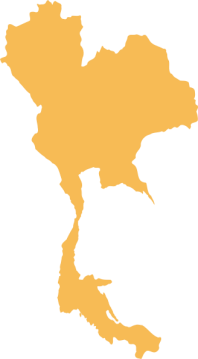 เมื่อประเทศไทยก้าวเข้าสู่สังคมสูงวัย (Aging Society)
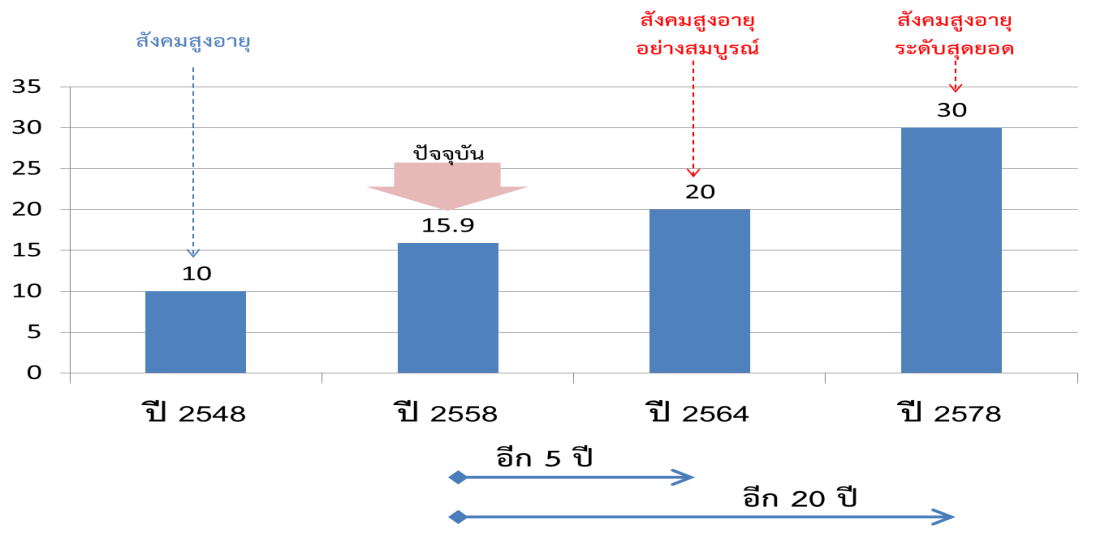 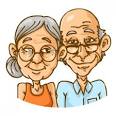 อัตราส่วนของประชากรอายุเกิน 60 ปีขึ้นไป พ.ศ.2548 – 2578
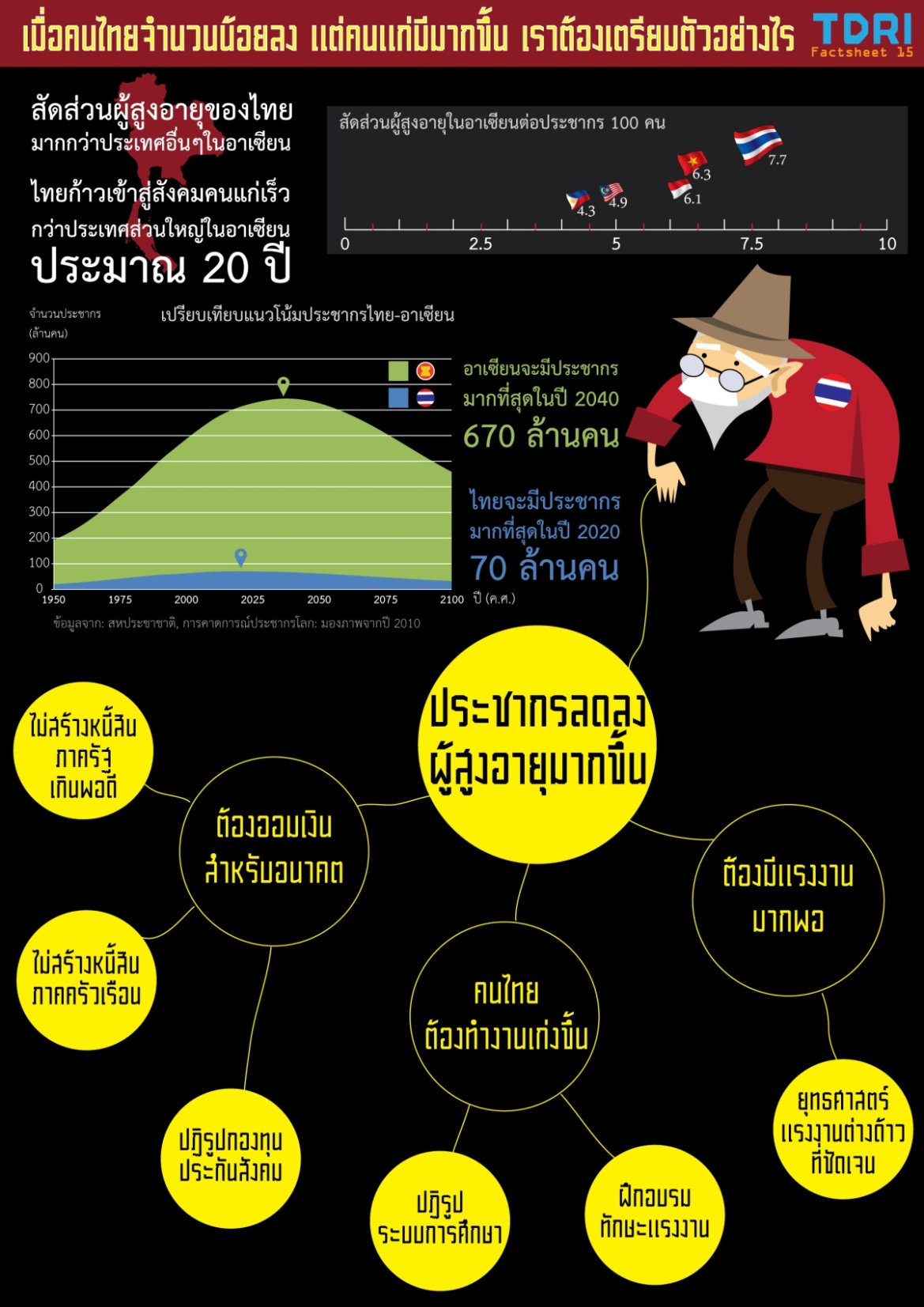 เมื่อประชากรลดลงและผู้สูงอายุมากขึ้น ทำให้โจทย์สำคัญที่เราต้องเผชิญ คือ

1. ต้องออมเงินสำหรับอนาคต
2. คนไทยต้องทำงานเก่งขึ้น
3. ต้องมีแรงงานมากพอ
ที่มา : TDRI
หลักการการดูแลผู้สูงวัย
ผู้สูงอายุเป็นพลังในการขับเคลื่อนสังคม การปฏิรูปต้องไม่สร้างระบบที่จะทำให้ผู้สูงอายุต้องกลายเป็นภาระของสังคม
สร้างสังคมที่ทุกคนอยู่ร่วมกันได้อย่างปลอดภัยและมีความสุข
ส่งเสริมการมีส่วนร่วมของจตุพลัง “ภาครัฐ ภาคเอกชน องค์กรชุมชน และท้องถิ่น” 
เน้น “การสร้าง นำซ่อม” และการประคับประคองให้ผู้สูงอายุอยู่ในสภาพที่สามารถดูแลตนเองให้ได้นานที่สุด
เตรียมความพร้อมในระบบเศรษฐกิจ สังคม และบริการสุขภาพภายใต้บริบทของสังคมสูงวัย
10
กรอบแนวคิด
ภาครัฐ
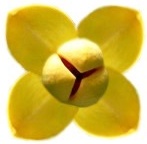 เศรษฐกิจ
สภาพแวดล้อมฯ
เอกชน
ประชาสังคม
ระบบรองรับ
สังคมสูงวัย
สุขภาพ
สังคม
ครอบครัว
ชุมชนท้องถิ่น
11
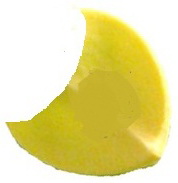 เศรษฐกิจ
 สร้างหลักประกันทางรายได้สำหรับผู้สูงอายุและประชากรรุ่นใหม่
 เพิ่มศักยภาพให้กับระบบเศรษฐกิจไทย ภายใต้บริบทสังคมสูงวัย
12
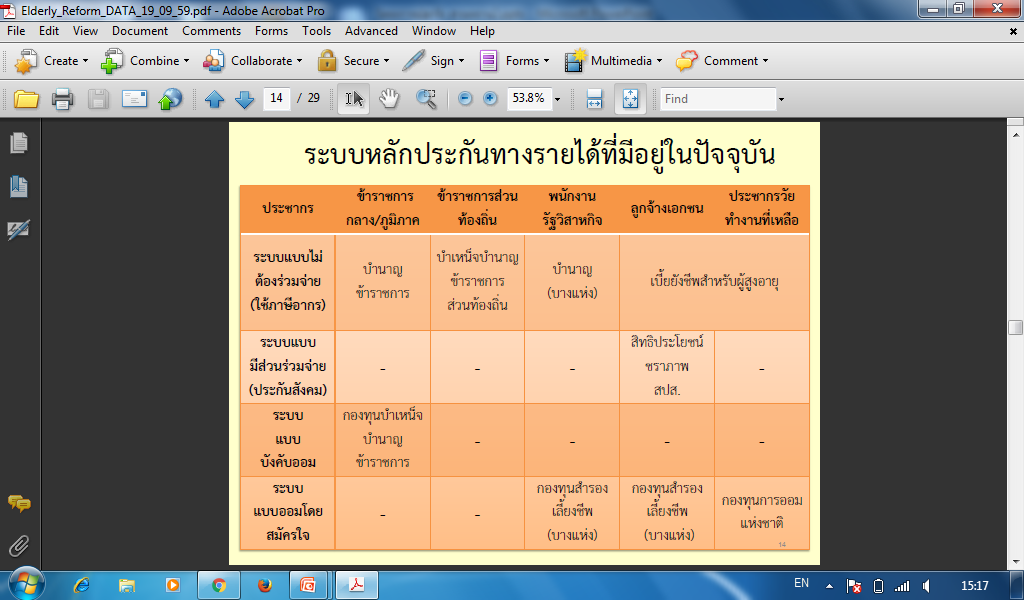 LTC ท้องถิ่น และกองทุนตำบล
LTC ท้องถิ่น และกองทุนตำบล
ปัญหา: ท้องถิ่น กลัว
ทำความเข้าใจเรื่อง “สุขภาพ”
ปัจจัยกำหนดสุขภาพ
การผลักใสให้อยู่ชายขอบ
กลุ่มชนดั่งเดิม
การกดขี่
การค้าและตลาด
การไหลของทุน
วิทยาศาสตร์และเทคโนโลยี
สิทธิบัตร
ความขัดแย้ง
การกีดกันทางสังคม
ความรุนแรง
ความยากจน
ผู้สูงอายุ
โลกาภิวัตน์
พัฒนาเด็กปฐมวัย
เทคโนโลยีสารสนเทศและการสื่อสาร
วิถีชีวิต
กายภาพ/ชีวภาพ
บรรยากาศทางการเมือง
แอลกอฮอล์
ปัจเจกบุคคล
พฤติกรรม
เศรษฐกิจ/การเมือง
สิ่งแวดล้อม
ยาสูบ
ความเชื่อ
วัฒนธรรม/ศาสนา
พันธุกรรม
ภัยธรรมชาติ
ยาเสพติด
ประชากร
จิตวิญญาณ
การศึกษา
สุขภาพ
เพศสภาพ
ภาวะโลกร้อน
ความมั่งคงปลอดภัย
สตรี
การขนส่ง
ทุนทางสังคม
การศึกษาทางวิชาชีพ
เมือง/ชนบท
ระบบบริการสุขภาพ
สิทธิมนุษยชน
คุณภาพและประสิทธิภาพ
ความเท่าเทียม/ความครอบคลุม/ ชนิดและระดับการบริการ
อาหาร
การแพทย์ทางเลือกและการแพทย์พื้นบ้าน
บริการสาธารณะ/บริการเอกชน
การจ้างงาน
การสาธารณสุขมูลฐาน
การเงินการคลังด้านสุขภาพ
สุขภาวะทางกายและจิตใจ
สุขภาวะทางจิตวิญญาณ
ปัจจัยกำหนดสุขภาพ
17
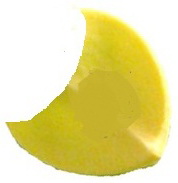 สภาพแวดล้อมฯ
สร้างชุมชนน่าอยู่สำหรับสังคมผู้สูงวัย (Age friendly community) 
ส่งเสริมบ้านปลอดภัยวัยเกษียณ
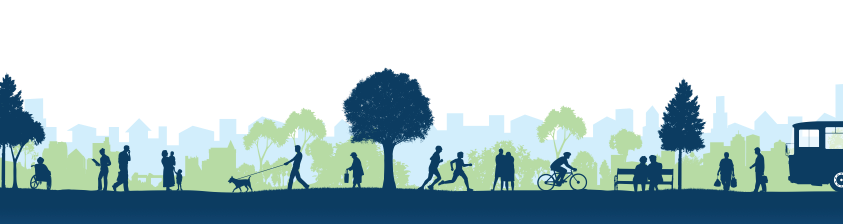 18
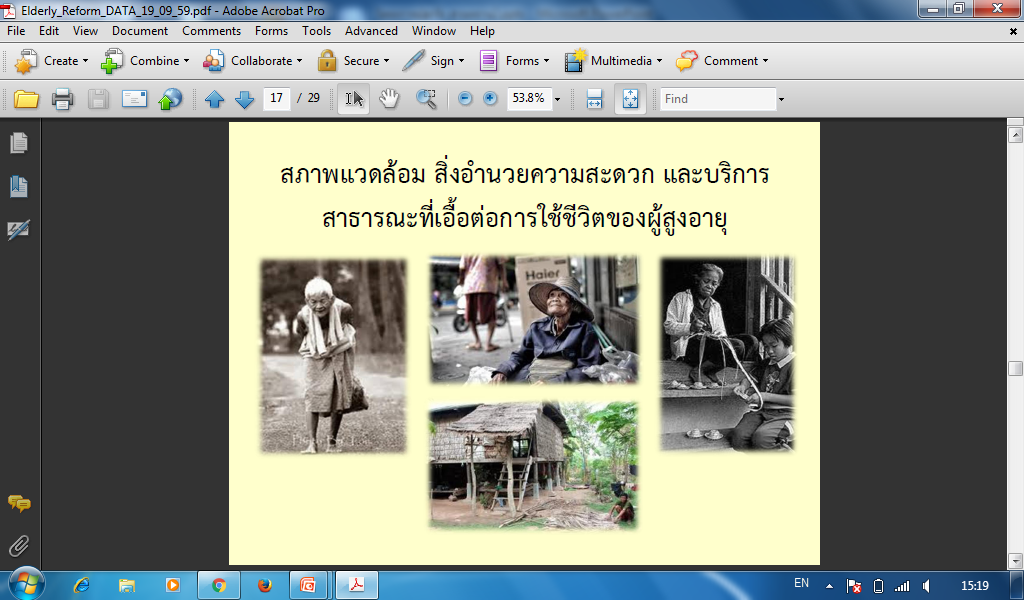 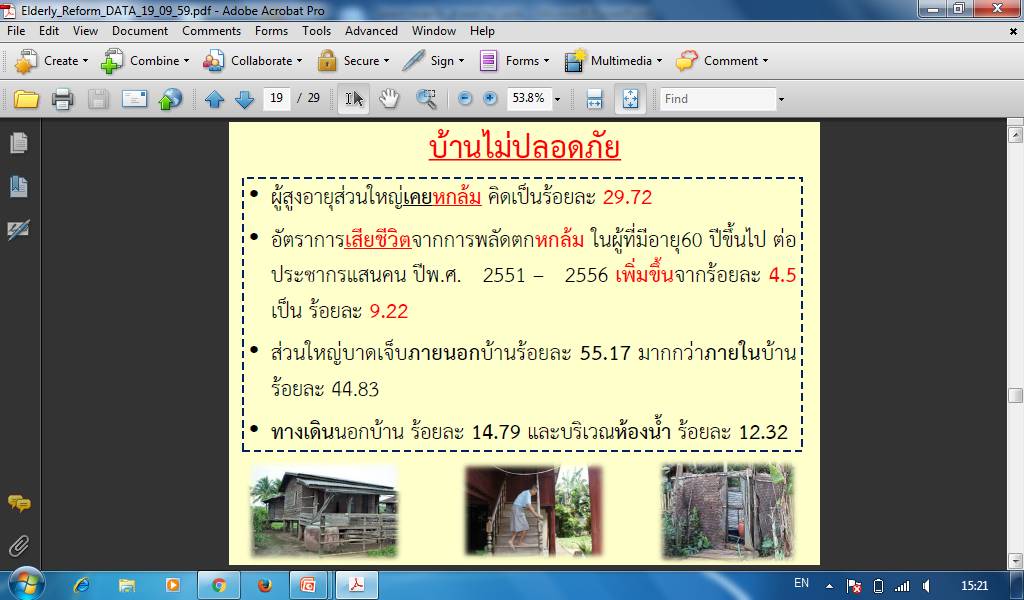 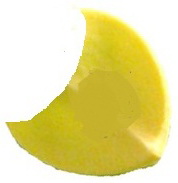 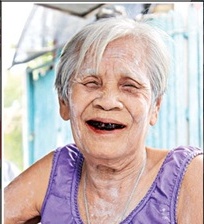 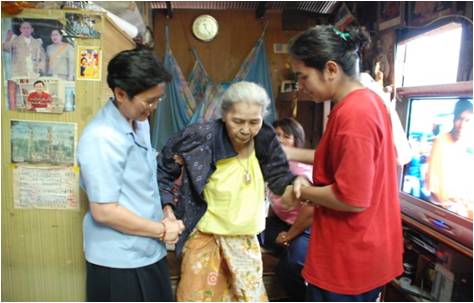 สุขภาพ
สร้างเสริมชุมชนเข้มแข็งอย่างมีส่วนร่วม
 ปฏิรูประบบบริการสุขภาพ 
 สร้างและจัดระบบดูแลสุขภาพชุมชนเมือง
21
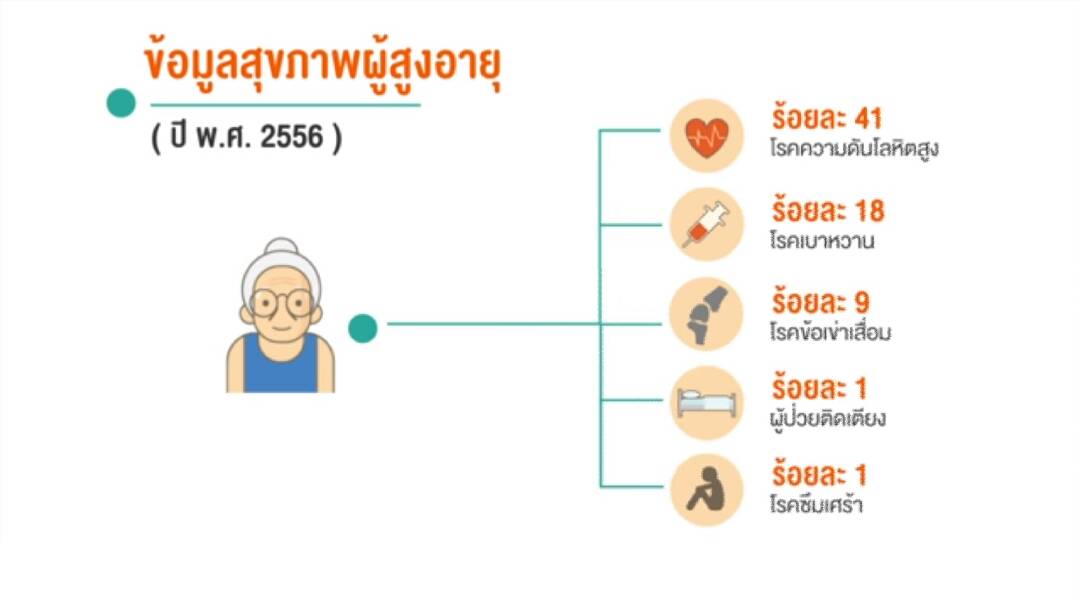 ปัญหาสุขภาพ
การรักษาพยาบาล
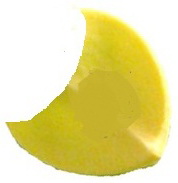  การเตรียมความพร้อมเพื่อวัยสูงอายุที่มีคุณภาพ
 เสริมศักยภาพครอบครัวไทยในบริบทสังคมสูงวัย
 เพิ่มศักยภาพและบทบาทของชุมชนเพื่อคนทุกวัย
 เร่งรัดการทำงานเชิงรุกของภาครัฐและเอกชนเพื่อรองรับสังคมสูงวัย
 เพิ่มคุณค่าผู้สูงอายุ
สังคม
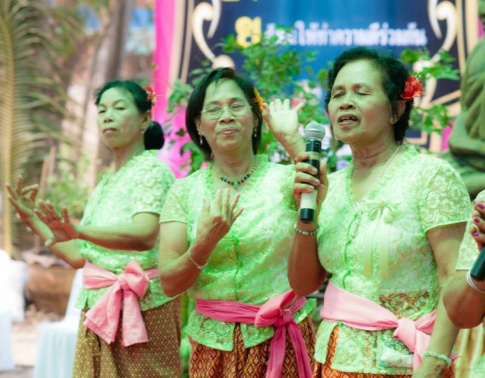 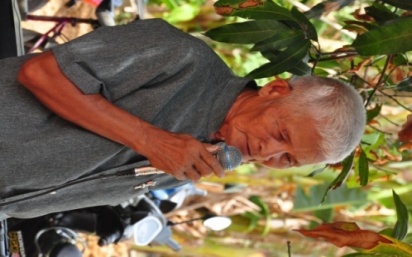 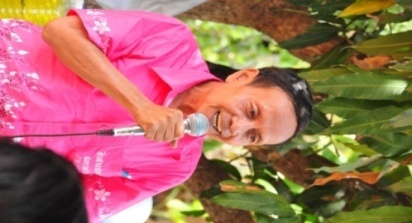 23
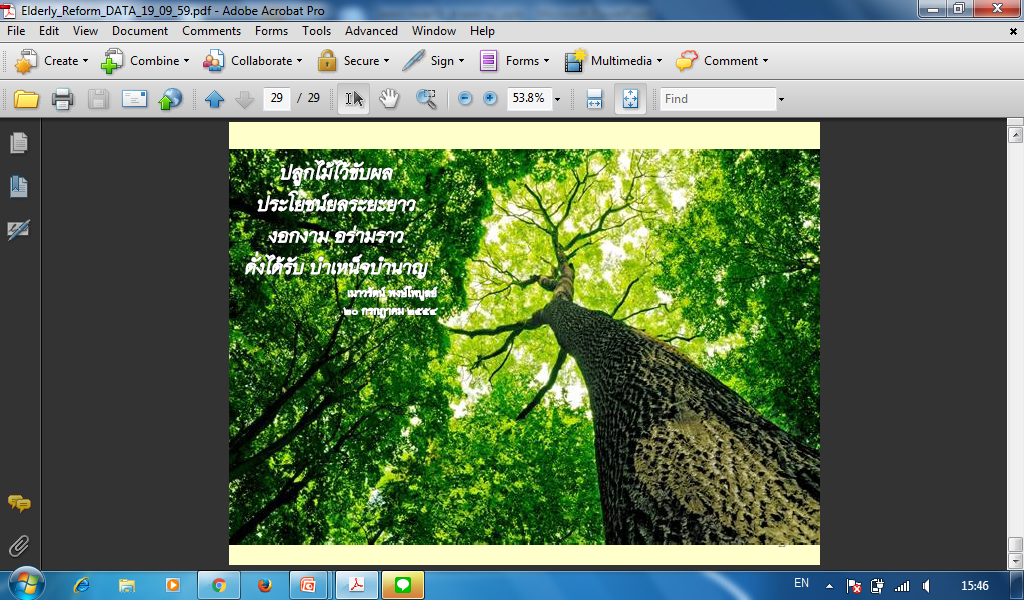 ขอบคุณคะ
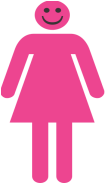